Консолидированное финансирование отрасли физический культуры и спорта в рамках реализации проекта стратегии до 2030 года
Исполнители А. Кочергин, Р. Голованова
Предложение по консолидации финансирования для реализации Стратегии 2030
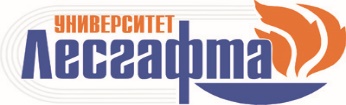 2